cwimsL¨vb K¬v‡m mKj‡K ¯^vMZg
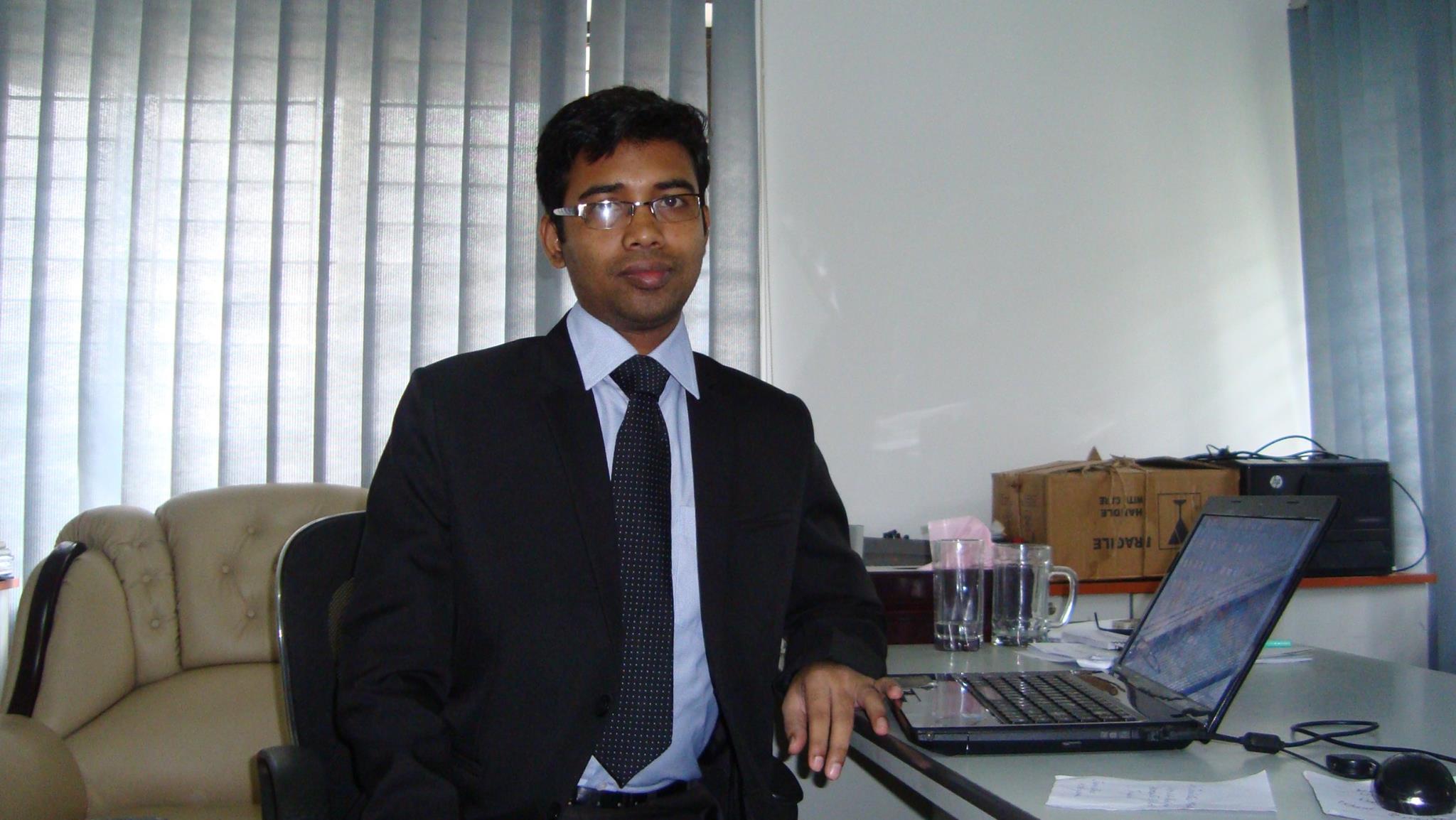 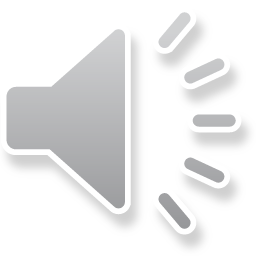 wkey †`e bv_ 
cÖfvlK, cwimsL¨vb wefvM 
mv‡Kvqv wWMÖx K‡jR 
†ev`v, cÂMo
AvR‡Ki K¬v‡mi Av‡jvP¨ welq
cwimsL¨vb 1g cÎ 
Aa¨vq 01
cÖkœKvVv‡gv I b¤^i wefvRb
mgMÖK
bgybv
PjK
aª“eK
cwimsL¨v‡bi ¸i“Z¡ I e¨envi
cÖkœKvVv‡gv I b¤^i wefvRb
cwimsL¨vb 1g cÎ 
c~Y©gvbt 100
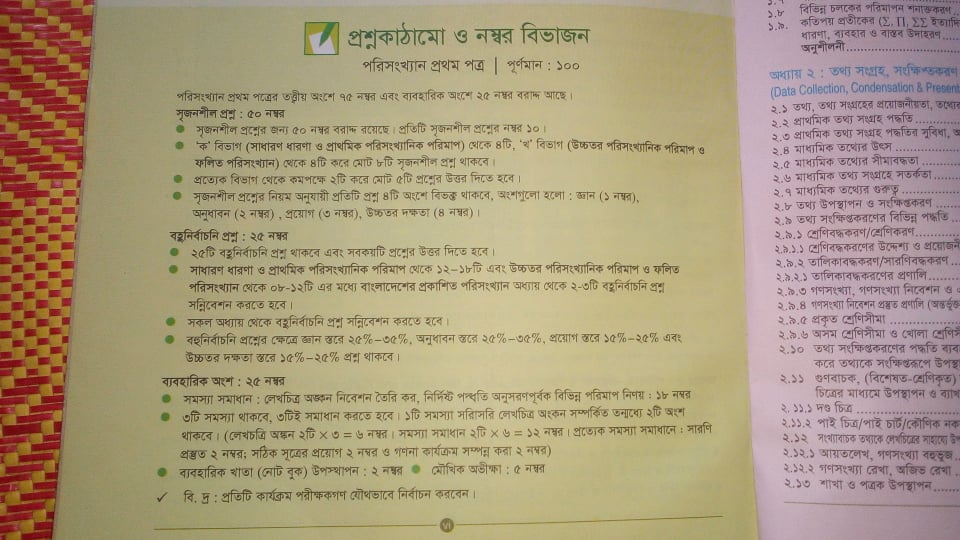 1) mmxg mgMÖKt †h mgMÖ†Ki GKKmg~n MYbv‡hvM¨ Ges MYbv K‡i GKwU wbw`©ó msL¨v cvIqv hvq, Zv‡K mmxg mgMÖK e‡j| †hgb- QvÎ-QvÎxi msL¨v, cwiev‡ii m`m¨ msL¨v, GKwU KviLvbvi kªwg‡Ki msL¨v BZ¨vw`|
mgMÖK
2) Amxg mgMÖKt †h mgMÖ†Ki GKKmg~n MYbv‡hvM¨ bq Ges MYbv K‡i GKwU wbw`©ó msL¨v cvIqv hvq bv, Zv‡K Amxg mgMÖK e‡j| †hgb- AvKv‡k Zvuivi msL¨v, mvM‡i gv‡Qi msL¨v BZ¨vw`|
K‡qKwU cÖ‡qvRbxq ivwk
mgMÖK / Z_¨wek¦ / জনগোষ্ঠী (Population) 
সাধারণ অর্থে mgMÖK (Population) বলতে মানুষ বোঝালেও পরিসংখ্যানের ভাষায় mgMÖK বলতে কোন কিছুর সমষ্টি বোঝায়। যেমন এসএসসি পরীক্ষায় যত শিক্ষার্থী অংশগ্রহণ করেছে তারা একটি mgMÖK (Student population)। তেমনি সুন্দর বনের সবগুলো বাঘকে আমরা বলবো বাঘের mgMÖK (Tiger population).
K‡qKwU cÖ‡qvRbxq ivwk
bgybv (Sample) 
mgMÖ‡Ki GKwU Ask ev Dc‡mU‡K bgybv ejv nq| bgybv cix¶v-wbix¶v Pvwj‡q mgMÖK m¤c‡K© aviYv cvIqv hvq|
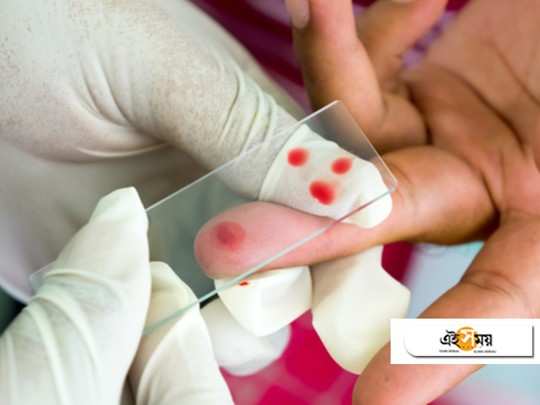 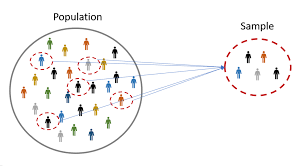 K‡qKwU cÖ‡qvRbxq ivwk
bgybv (Sample) 
mgMÖ‡Ki GKwU Ask ev Dc‡mU‡K bgybv ejv nq| bgybv cix¶v-wbix¶v Pvwj‡q mgMÖK m¤c‡K© aviYv cvIqv hvq|
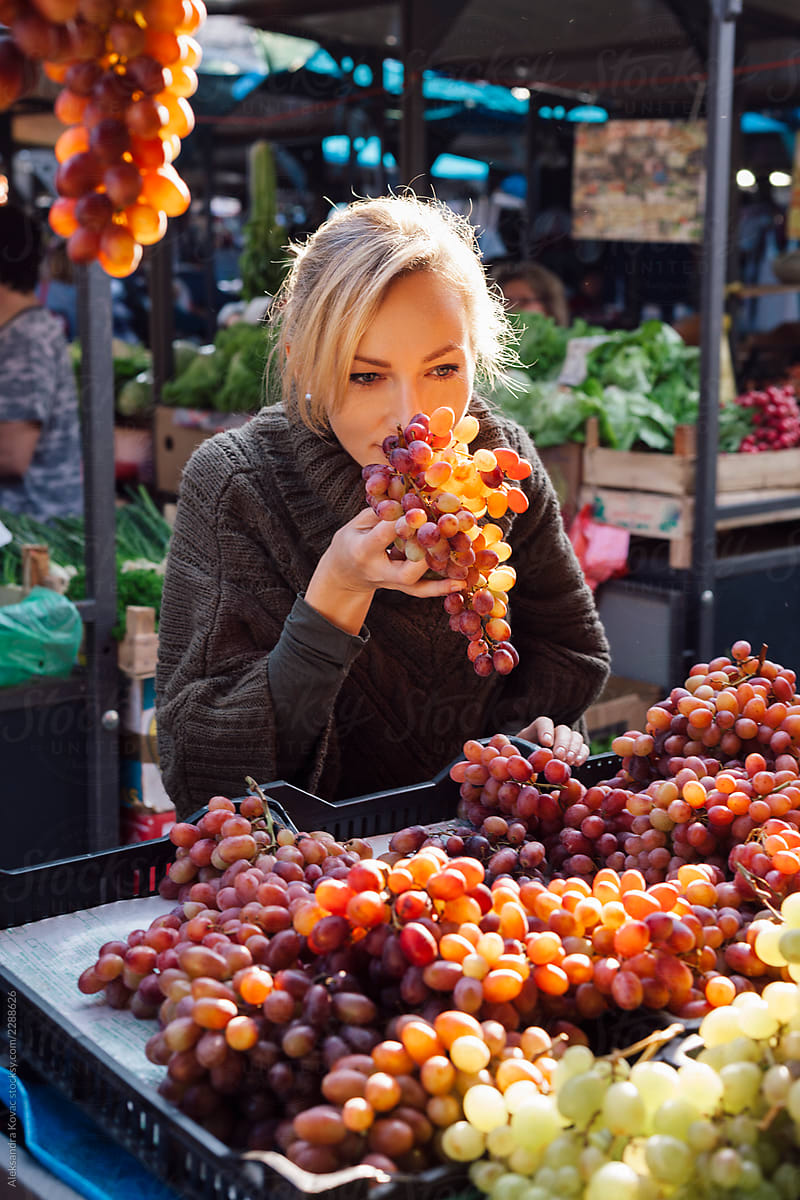 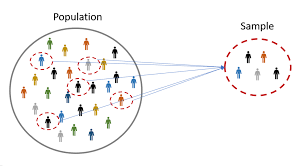 K‡qKwU cÖ‡qvRbxq ivwk
bgybv (Sample) 
mgMÖ‡Ki GKwU Ask ev Dc‡mU‡K bgybv ejv nq| bgybv cix¶v-wbix¶v Pvwj‡q mgMÖK m¤c‡K© aviYv cvIqv hvq|
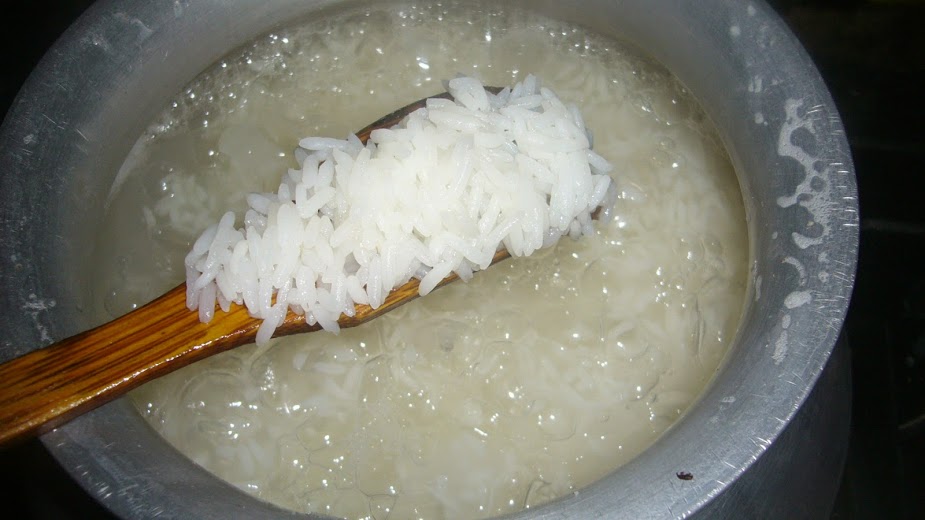 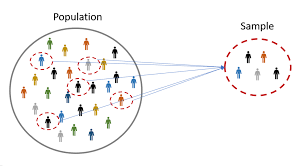 1) e„nr bgybvt †h bgybvi GK‡Ki msL¨v 30 ev Zvi †P‡q †ewk (n≥30) n‡j, Zv‡K e„nr bgybv e‡j|
bgybv
2) ¶z`ª bgybvt †h bgybvi GK‡Ki msL¨v 30 Gi †P‡q Kg (n˂30) n‡j, Zv‡K ¶z`ª bgybv e‡j|
K‡qKwU cÖ‡qvRbxq ivwk
bgybv cÖKvi‡f`
bgybvi GK‡Ki Dci wfwË K‡i bgybv‡K `yB fv‡M fvM Kiv hvqt
Prepared by: Shibu Deb Nath, Lecturer, Sakowa Degree College
K‡qKwU cÖ‡qvRbxq ivwk
PjK (Variable) 
PjK‡K Bs‡iwR‡Z e‡j f¨vwi‡qej (variable), A_©vr hv e`jvq| PjK n‡jv Ggb GK ai‡bi MvwYwZK ˆewkó¨ hv e¨w³, e¯‘ ev NUbv †f‡` wfbœ wfbœ gvb MÖnY K‡র _v‡K| †hgb- eqm, IRb, D”PZv BZ¨vw` ˆewkó¨mg~n wewfbœ gvbyl ‡f‡` cwiewZ©Z nq e‡j G¸‡jvB PjK| PjK‡K mvaviYZ x, y, z, u, v, w Øviv cÖKvk Kiv nq|
aª“eK  (Constant) 
Z‡_¨i †Kvb †Kvb ˆewkó me Ae¯’v‡ZB GKB _v‡K| G ai‡bi ˆewk‡ó¨i cwigvcK ivwk‡K aª“eK e‡j| †hgb mßv‡n mvZ w`‡bi msL¨v| aª“e‡K mvaviYZ a, b, c, m, n, p, q, r Øviv cÖKvk Kiv nq|
cwimsL¨v‡bi ¸i“Z¡ I e¨envi
gvbeKj¨v‡b cwimsL¨vb
bxwZwba©vi‡Y cwimsL¨vb
wkí†¶‡Î cwimsL¨vb
cwiKíbv MÖn‡Y cwimsL¨vb
A_©‰bwZK we‡kjl‡Y cwimsL¨vb
cÖkvmwbK Kv‡R cwimsL¨vb
e¨emv evwY‡R¨ cwimsL¨vb
Ab¨vb¨ weÁvb‡K mnvqZvq cwimsL¨vb
c~e©vfvm cÖ`v‡b cwimsL¨vb
cieZ©x K¬v‡mi welqe¯‘
aª“eK I Pj‡Ki g‡a¨ cv_©K¨ 
Pj‡Ki cÖKvi‡f`
cwigvcb 
cwigvc‡bi cÖKvi‡f`
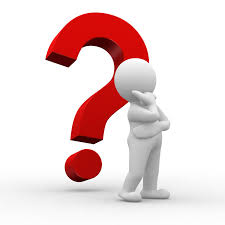 cÖkœ wRÁvmv _vK‡j K‡g›U Ki, hv cieZ©x K¬v‡m Av‡jvPbv Kiv n‡e|
ab¨ev` 
cieZ©x K¬v‡m Avevi †`Lv n‡e !!!